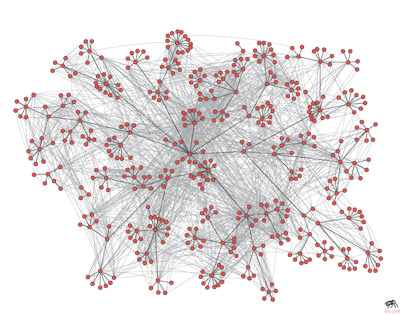 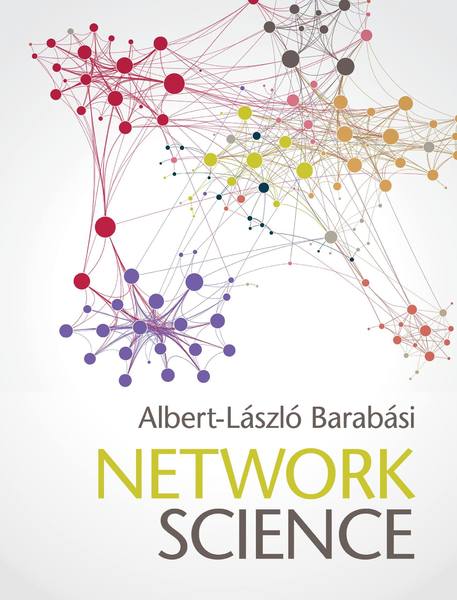 Structures of Networks
D. Watts, S. Strogatz – Collective dynamics of ‘small world‘ networks (Nature Vol. 393, 1998)
A. Barabási, R. Albert – Emergence of scaling in random networks (Science, Vol. 286, 1999)


‘When Physics meets biology’ WiSe2016/17   ---   Lisa Schula
1
Biology:
Neural network
Metabolic network
Protein interaction network of a cell
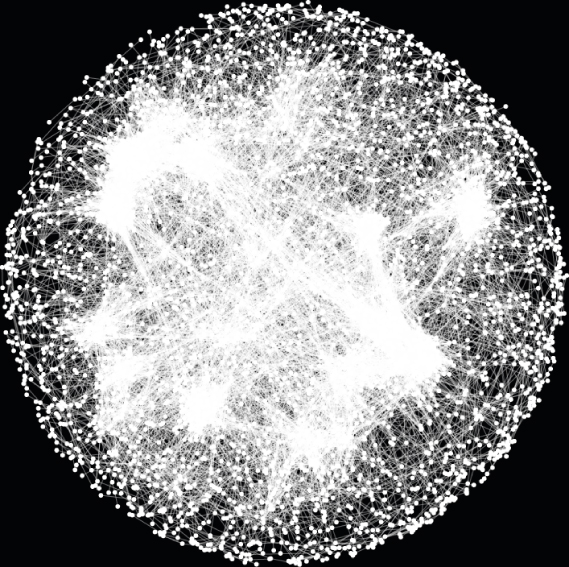 Ref: M. Constanzo et al.
‘A global genetic interaction network maps a wiring diagram of cellular function’ 
Science Journal 2016
2
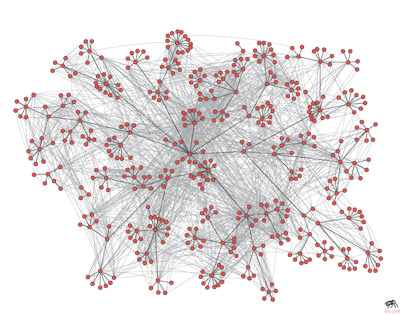 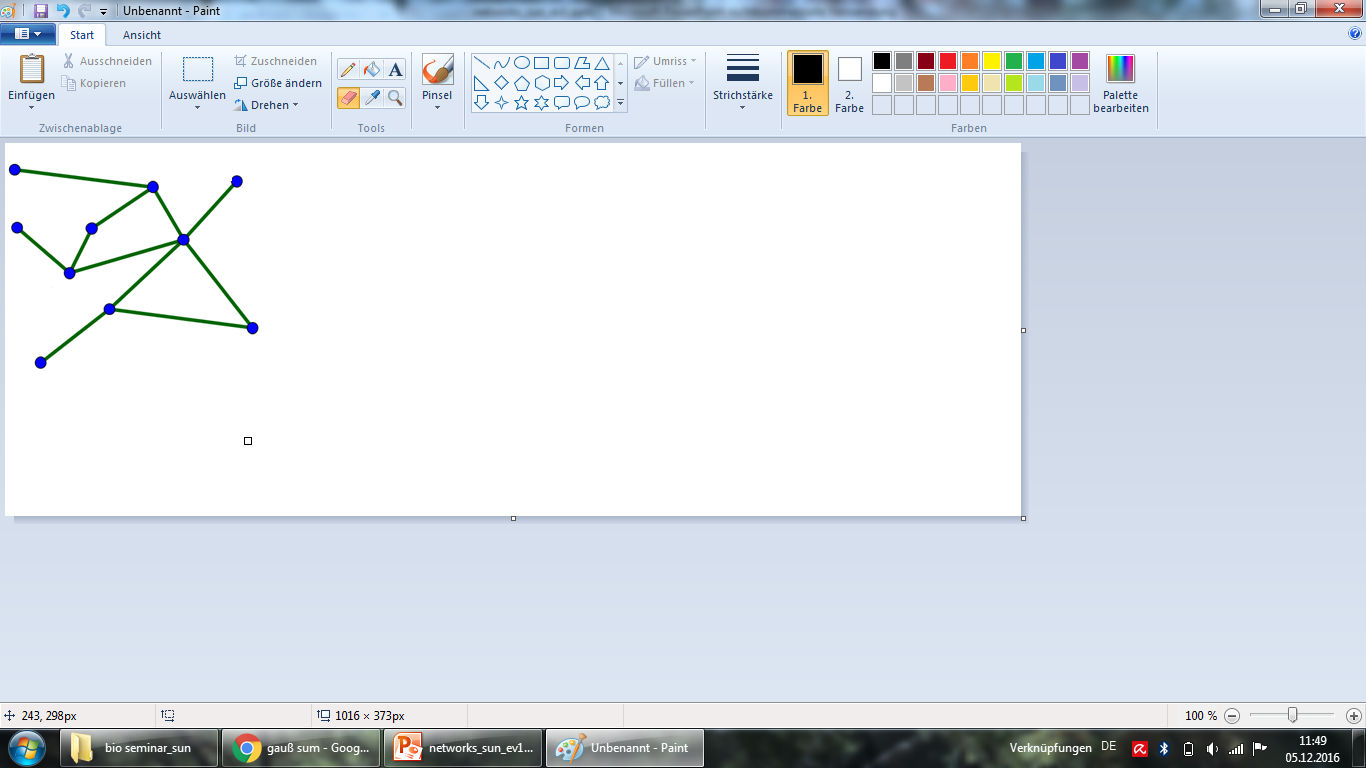 Structures of Networks
Graph Theory
D. Watts and S. Strogatz: ‘small world’ networks
A. Barabási and R. Albert: Scaling in random networks
3
Small world experiment
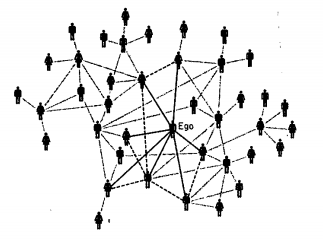 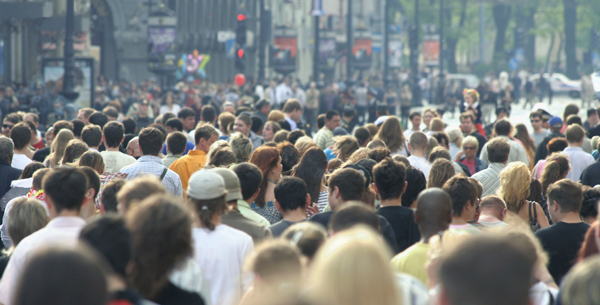 4
Graph Theory
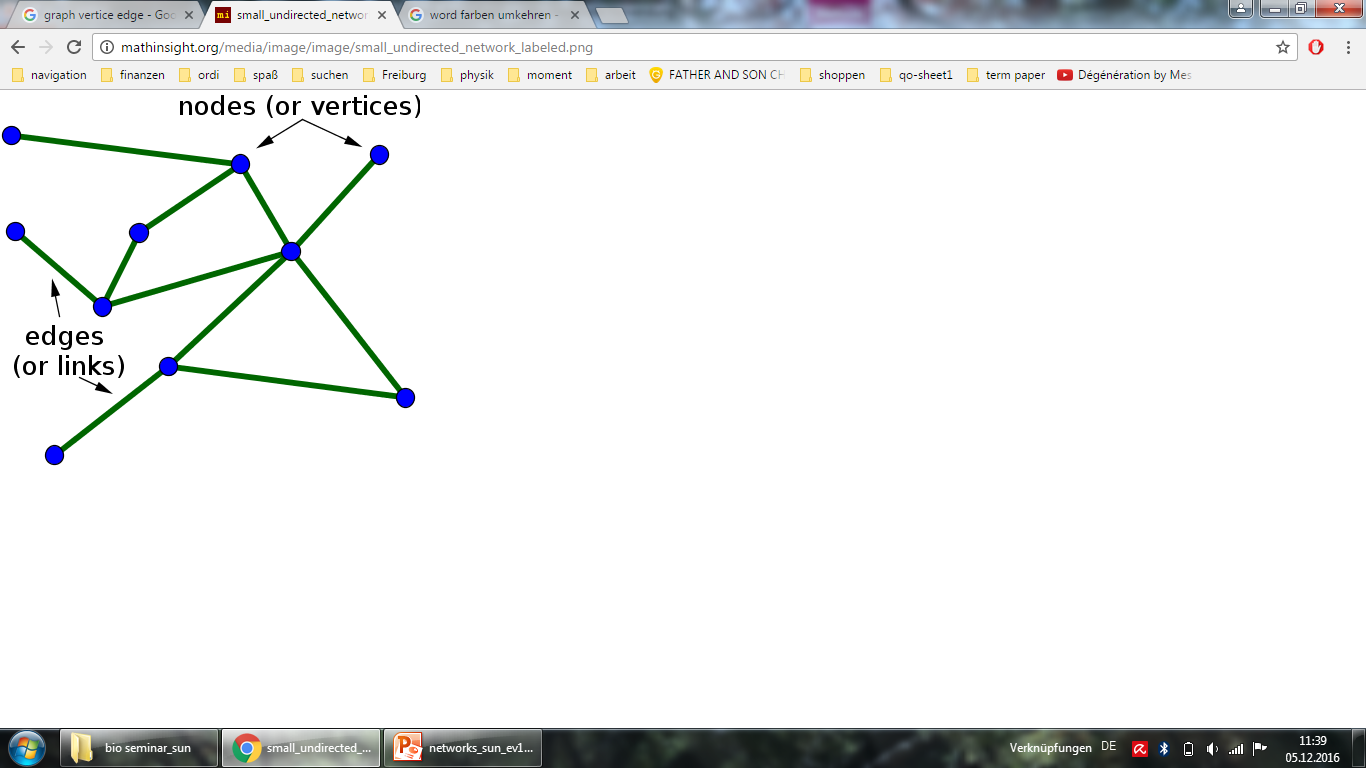 Gauss sum

(n-1) + (n-2) + ...  = n(n-1)/2
5
Graph Theory
6
Graph Theory
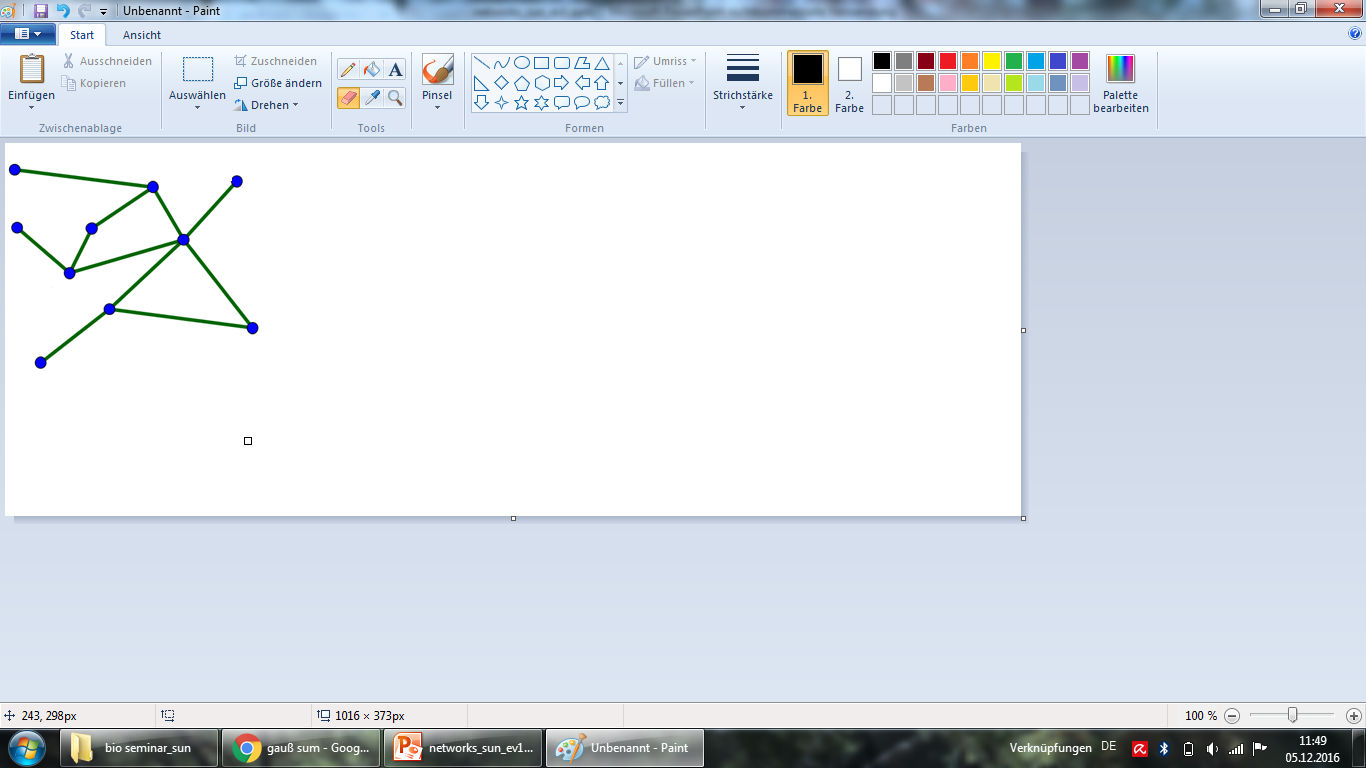 7
Graph Theory
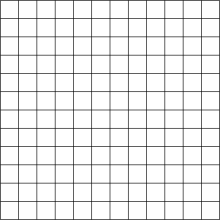 Random graph versus Regular grid
8
Graph Theory
Additional features:
Directed links
More than one link between two vertices
Weighted edges
...
9
Real world networks
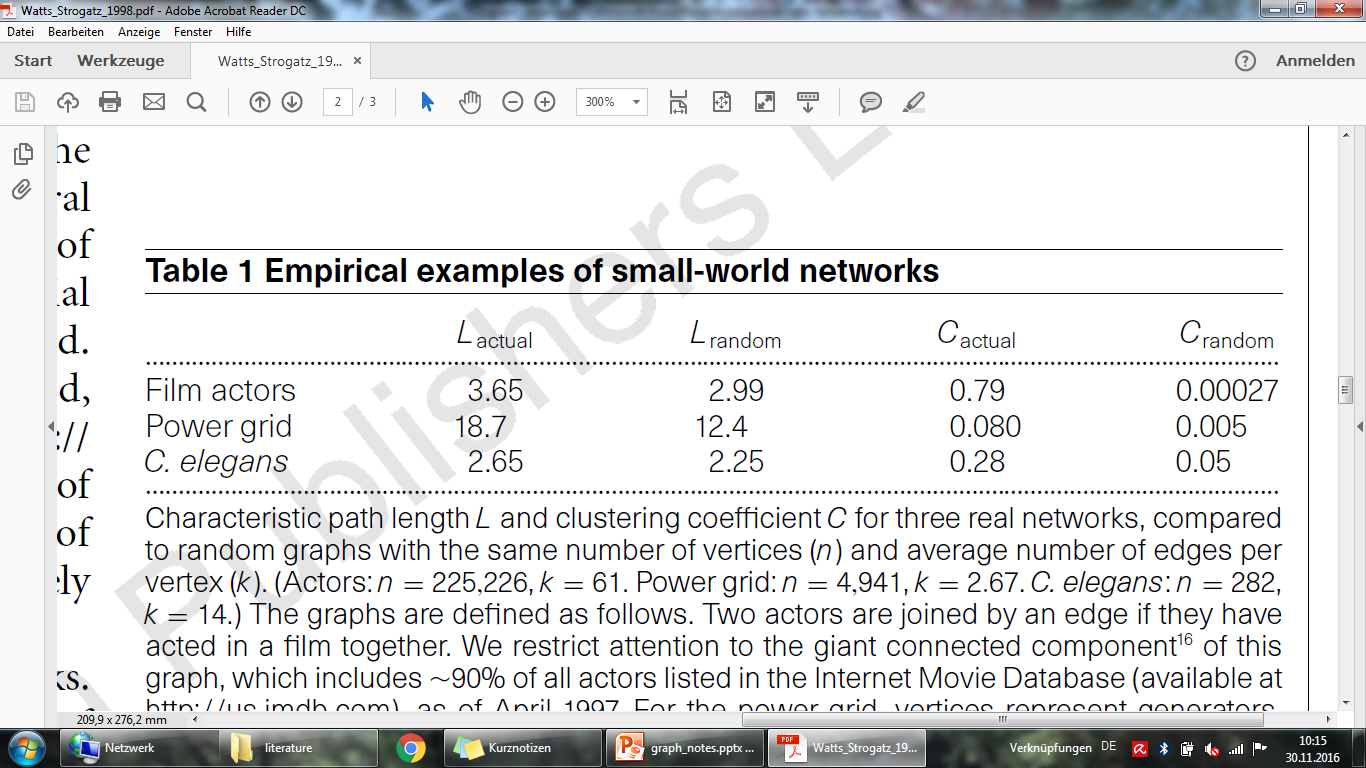 Ref: D. Watts & S. Strogatz – Collective dynamics of ‘small world‘ networks
→ Small average path length
→ High clustering
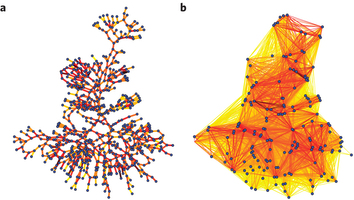 10
Watts-Strogatz construction
Start with two conditions:
Regular graph: ki = constant
High Clustering


But on average long paths
   ‘large world’
   → modification
Regular ring lattice 
with k = 4
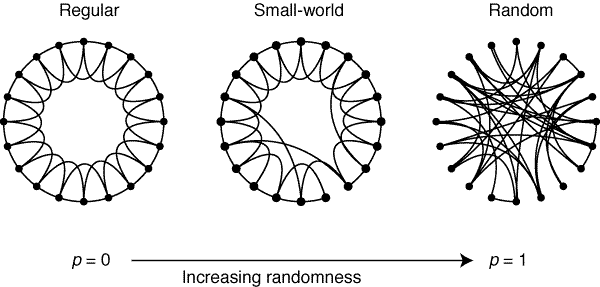 11
Watts-Strogatz construction
1
2
3
...
Rewiring process:
     change ending point of edge
     with probability p


Computer simulation:
fix values N and k (very large)
     one construction with fixed probability
→ Repeat with different values for p
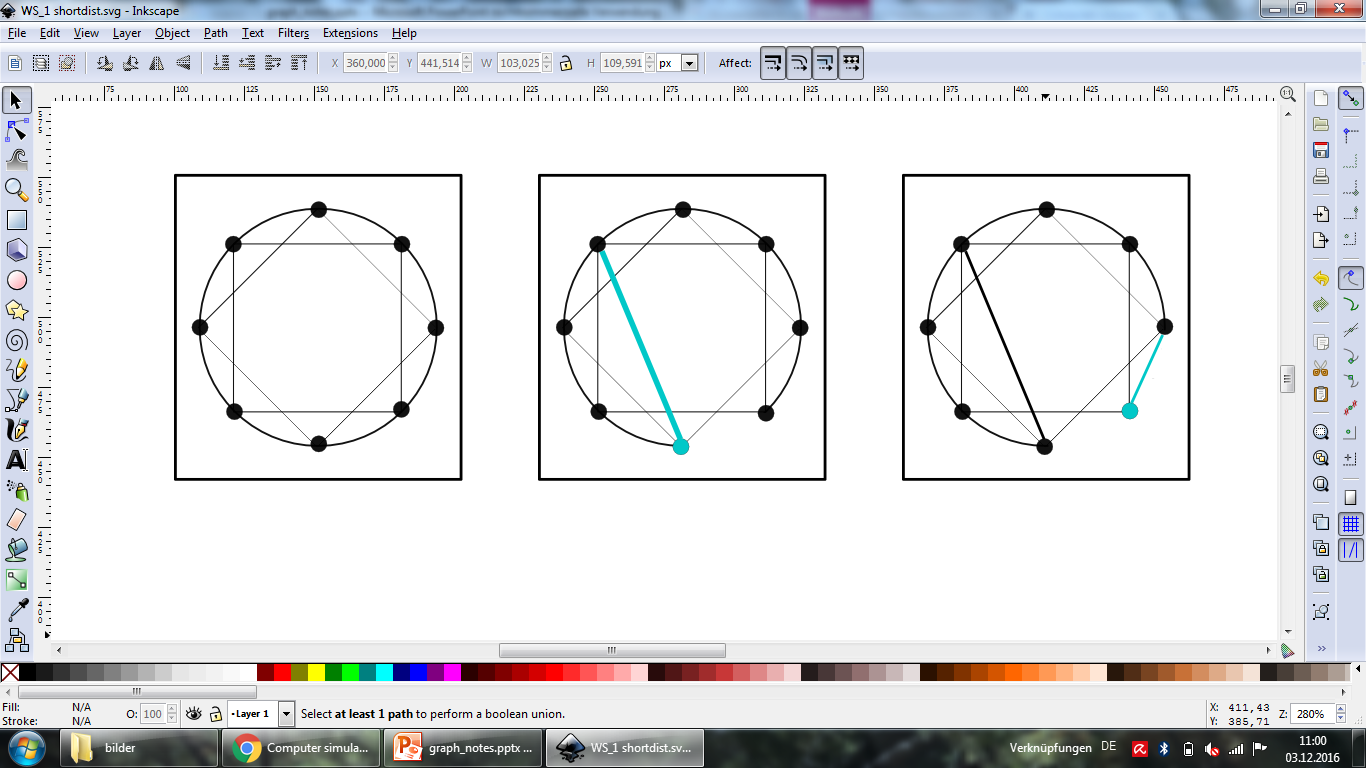 12
Probability p of replacing edge
p = 0
p = 1
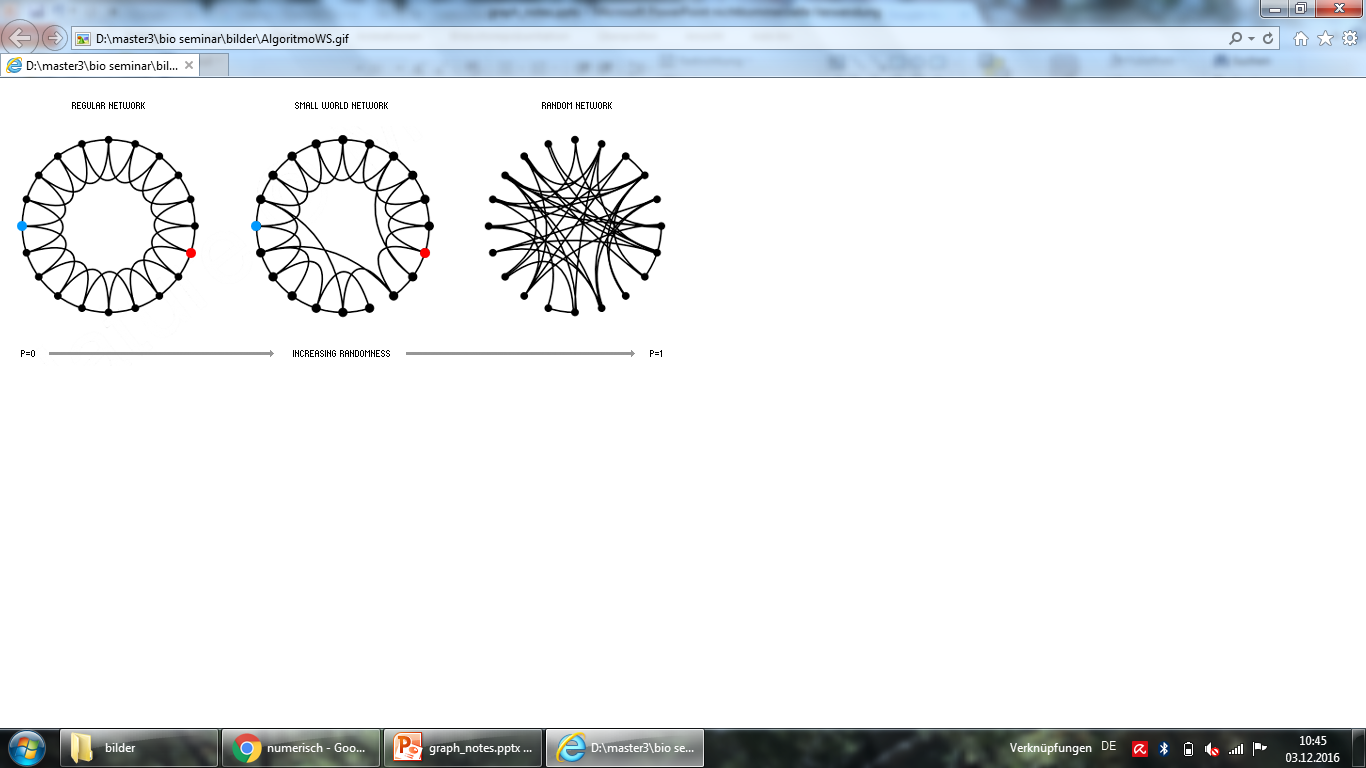 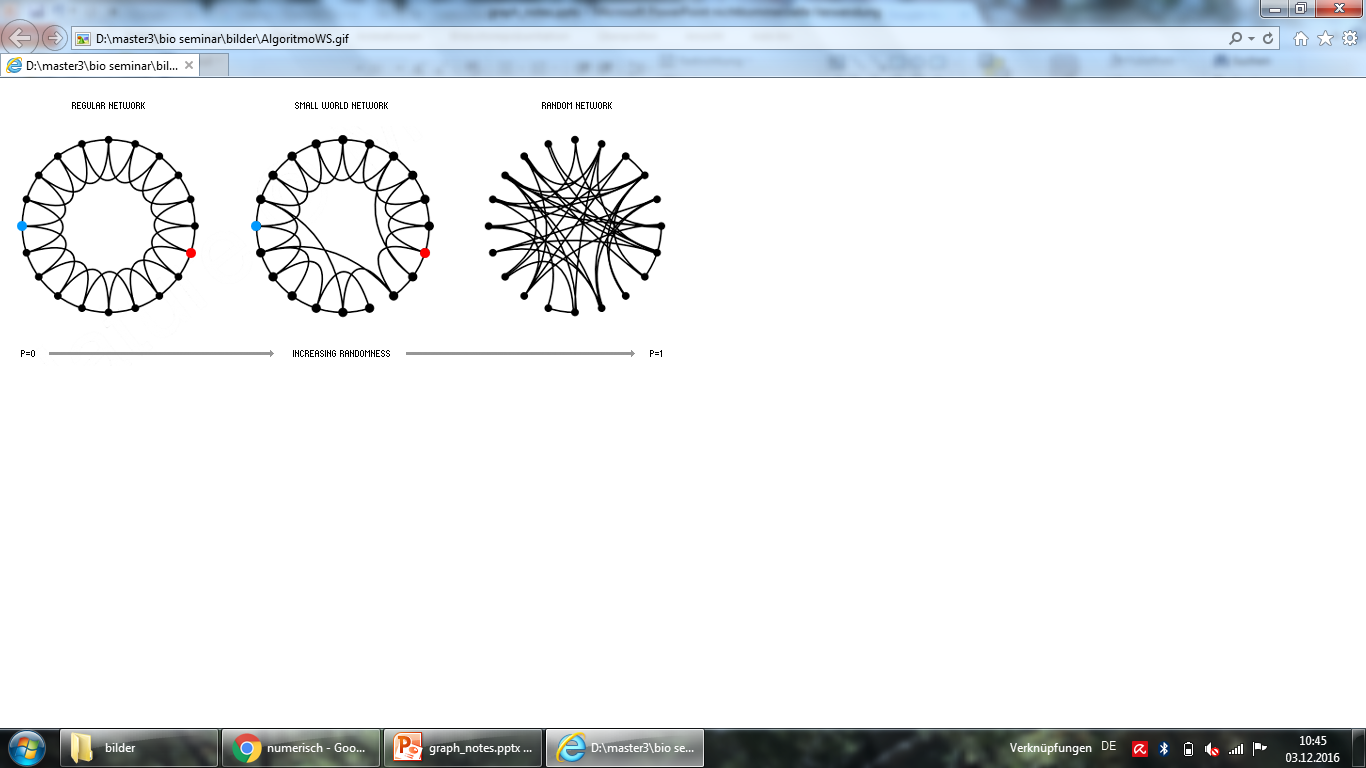 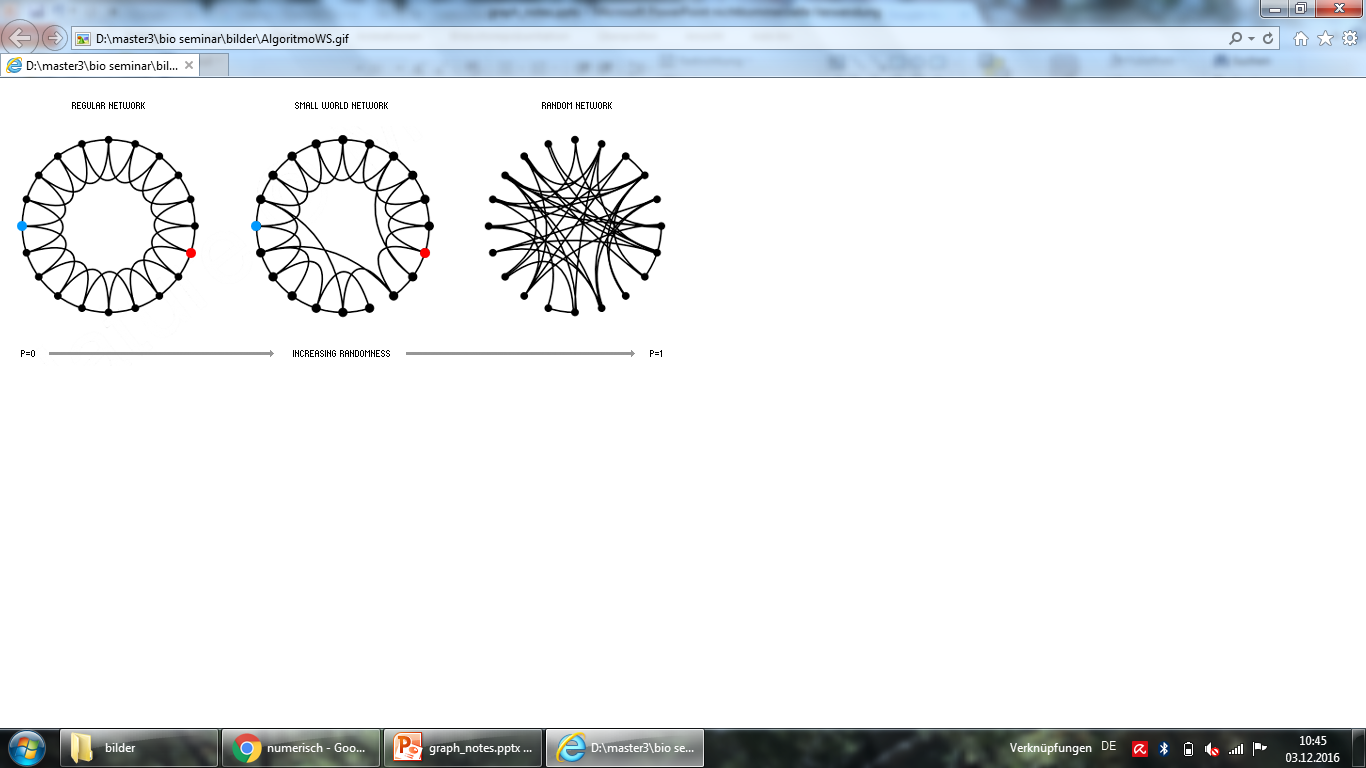 random
Small world
regular
large C
large L
small C 
small L
large C 
small L
13
regular
random
Small world
Small L
Large C
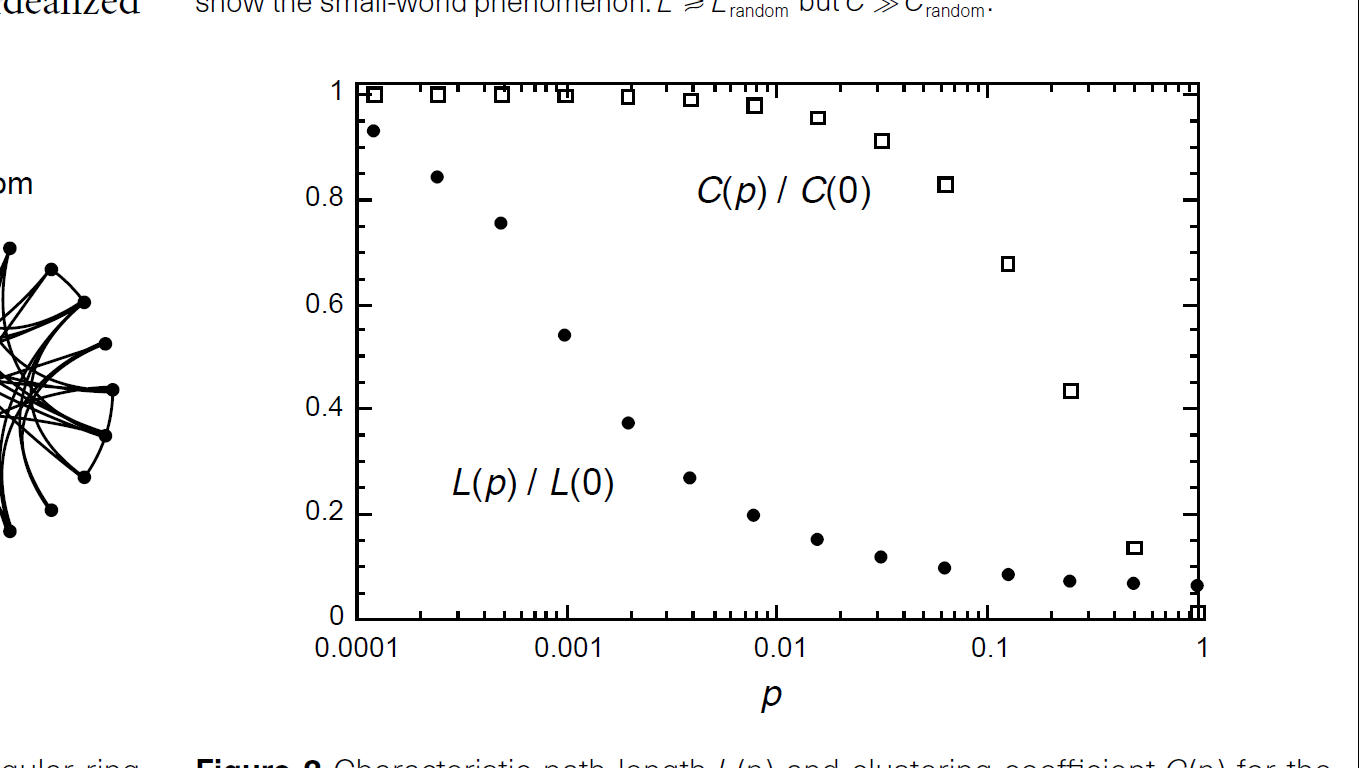 Ref: D. Watts & S. Strogatz: Collective dynamics of ‚small world‘ networks
14
Consequence for networks
Neural Network of C. Elegans
Airline network
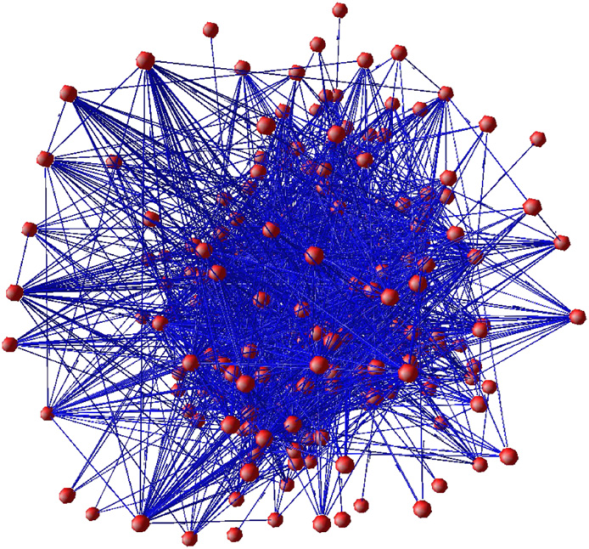 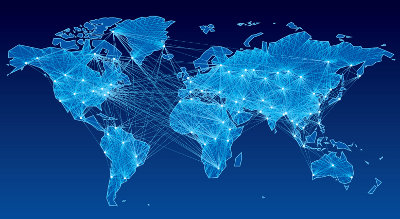 http://airlinenetworkplanners.com
Ref: H. Berry, O. Temam
‘Modeling self-developing biological neural networks’ 
Science Direct 2007
15
Degree distribution P(k)
Exponential
P(k) ∝ e - k
Power-law
P(k) ∝  k - 
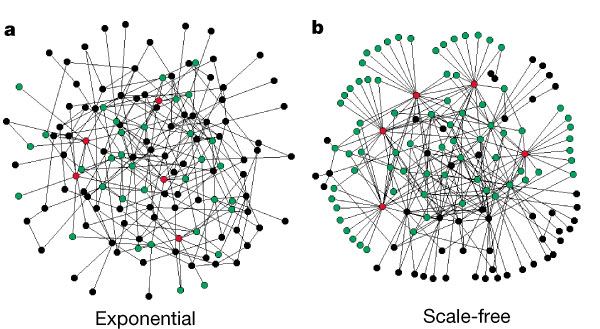 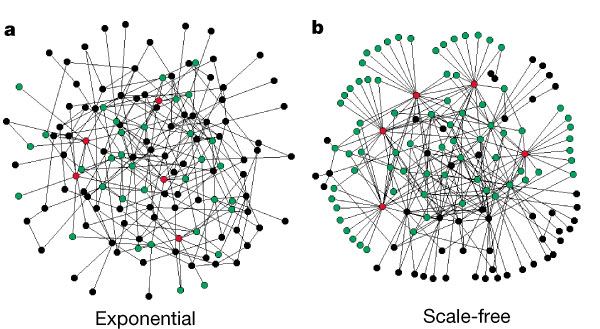 Real world networks
Small world model
between regular and random
Ref.: R. Albert, A- Barabasi, H. Jeong
‘Error and attack tolerance of complex networks’ Nature Reviews 2000,
‘Emergence of scaling in random networks’
16
Degree distribution P(k)
Real world networks:
A actor collaboration 		B WWW 		C power grid
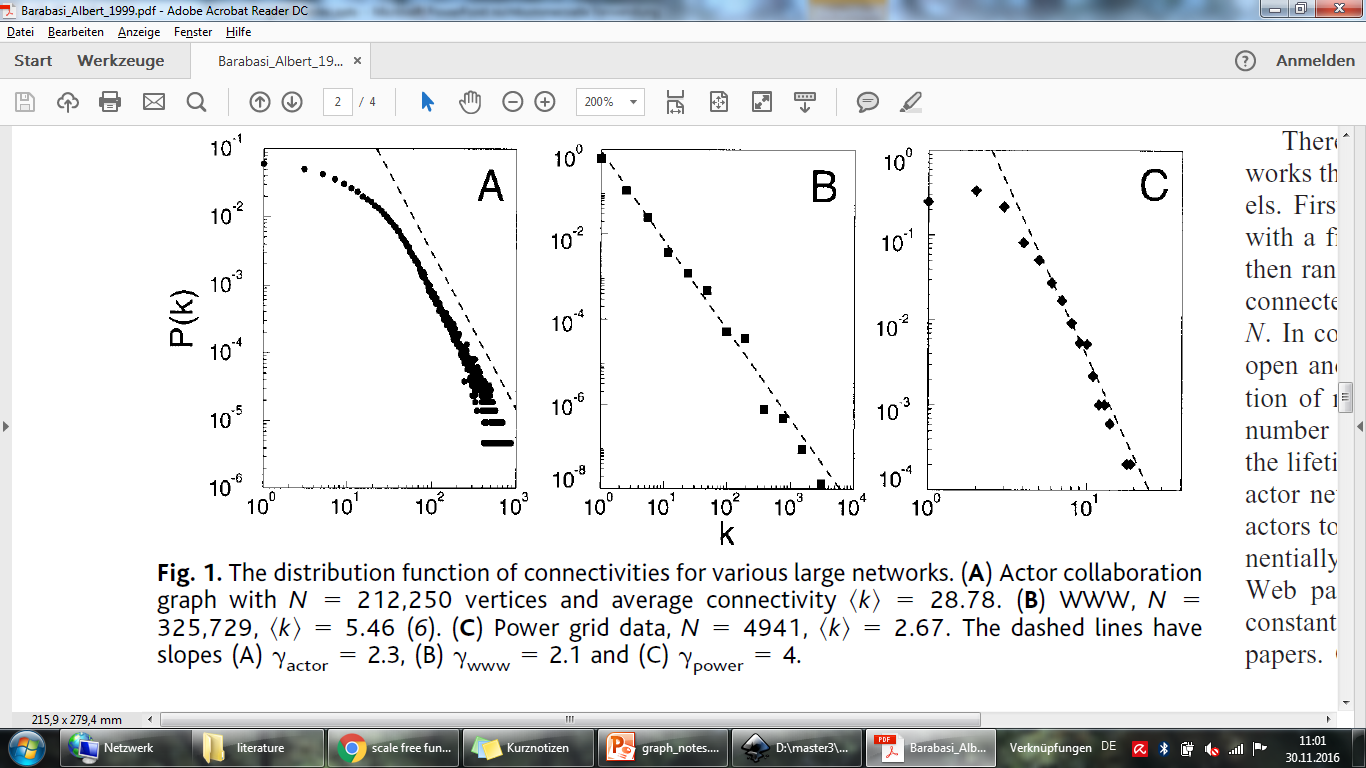 P(k) ∝  k -  in
Logarithmic scale !
→ degree distribution is neither random nor fitting to small world model
17
Degree distribution P(k)
Power-law
P(k) ∝  k - 
→ presence of high degree vertices = hub
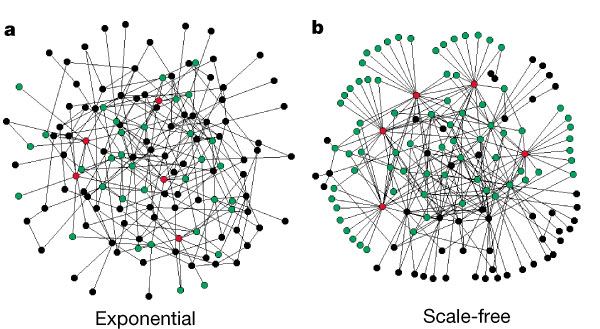 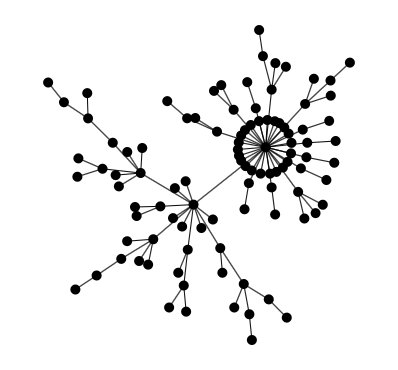 ‘scale free’ distribution: f(x) → f(ax) ∝ f(x)
18
The Barabási-Albert model
1
2
3
...
Two main conditions:

(i) Buildup:
increase N and k at each step
(ii) Preferential attachment
Probability of linking depends on degree
N → N +1
k → k + m
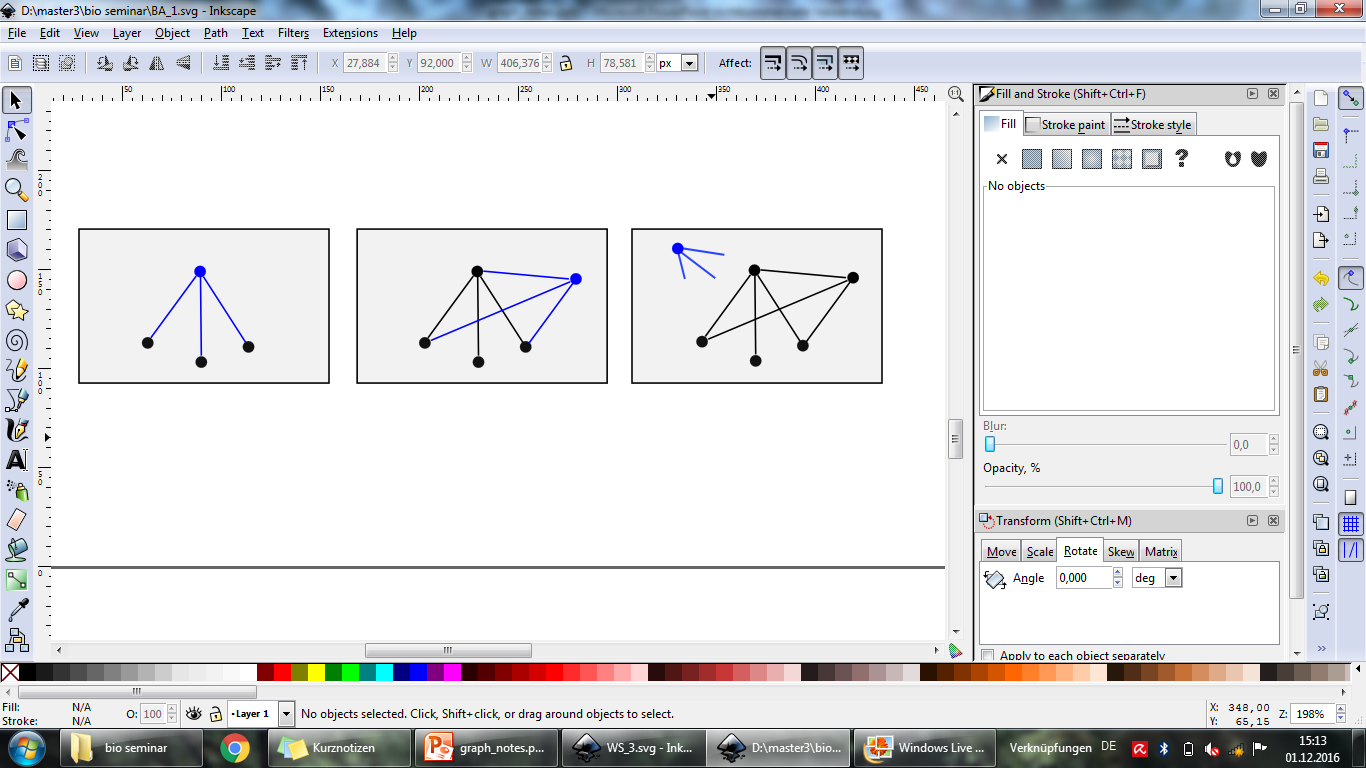 19
Scale-free distribution
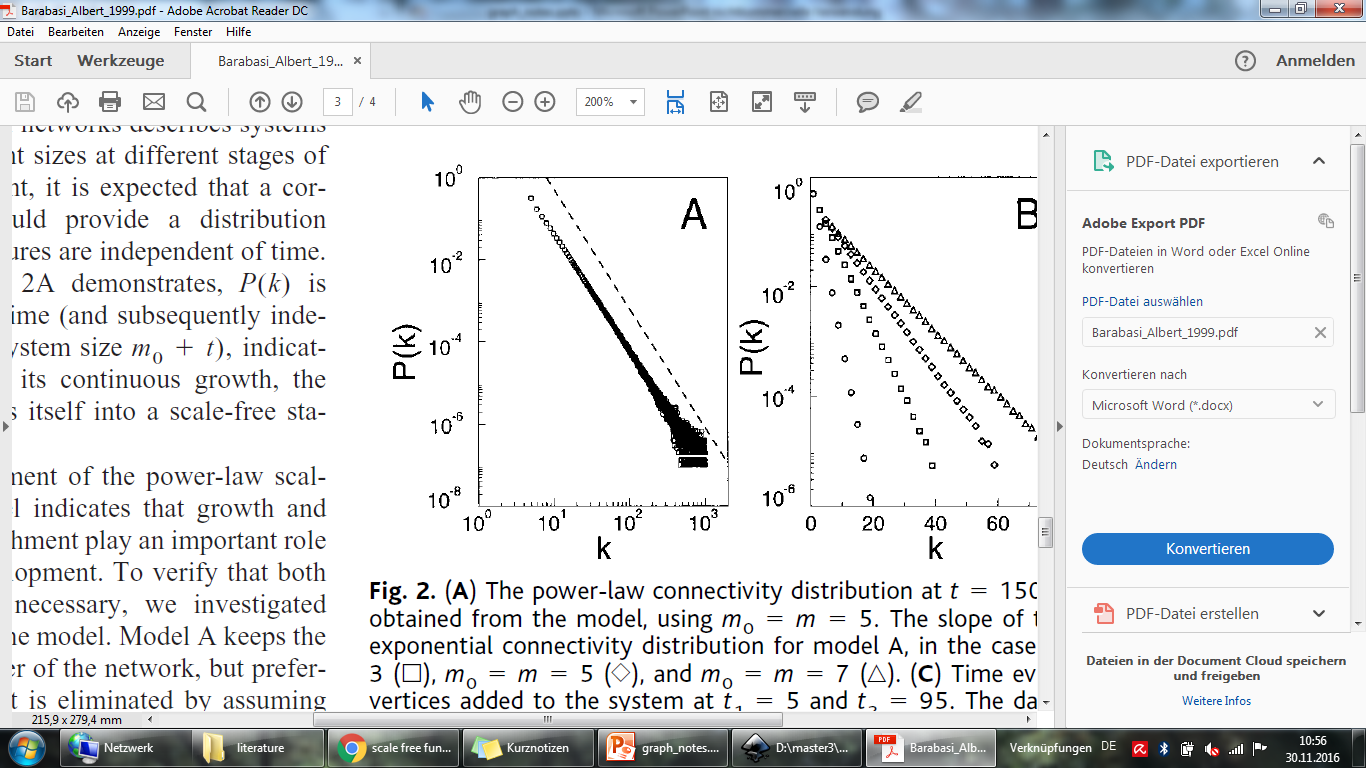 Computer simulation
(N0 = 5 and m = 5, t > 100,000)
In good agreement with networks in real world
 = 2.9
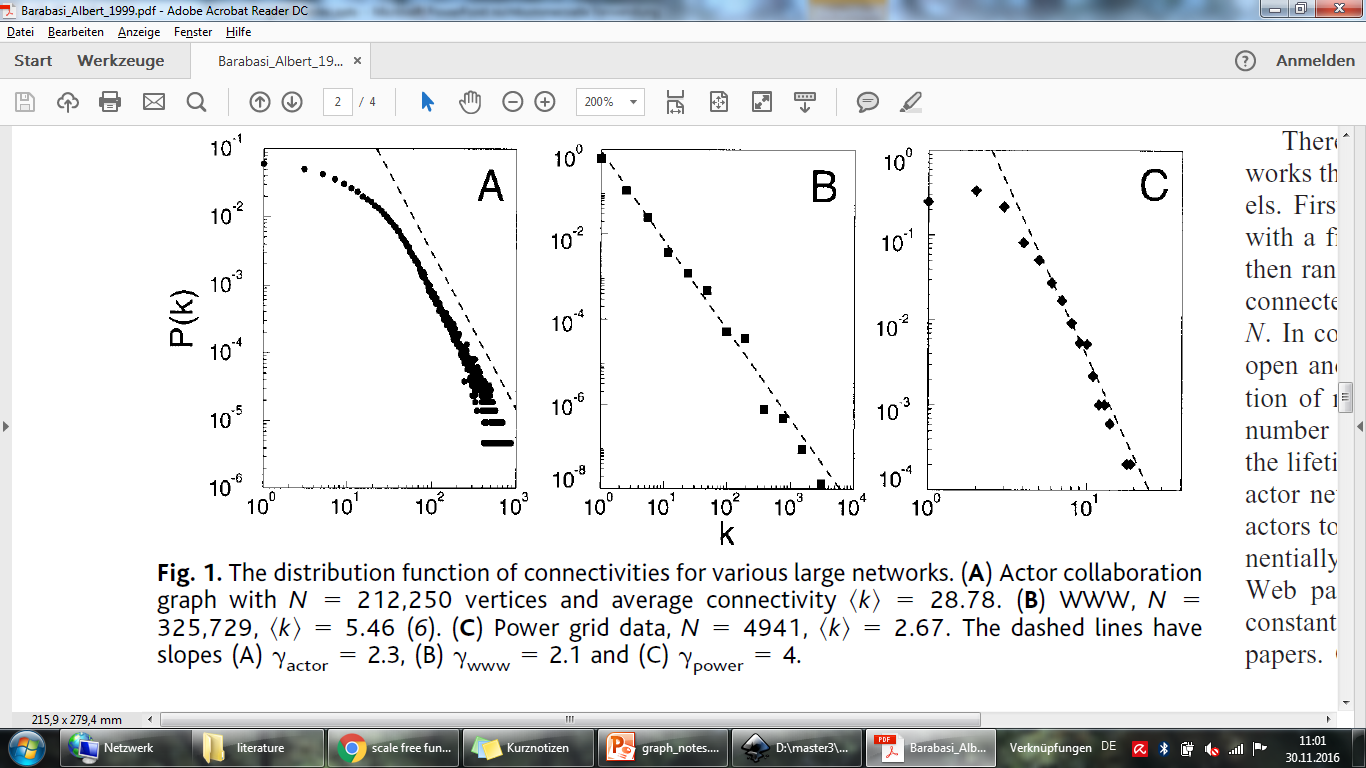 A   actor collaboration	 = 2.3
B   WWW			 = 2.1
C   power grid data		 = 4
Ref.: A. Barabasi, R. Albert
‘Emergence of scaling in random networks’ 
Science Journal 1999
20
Protein interaction network of a yeast cell
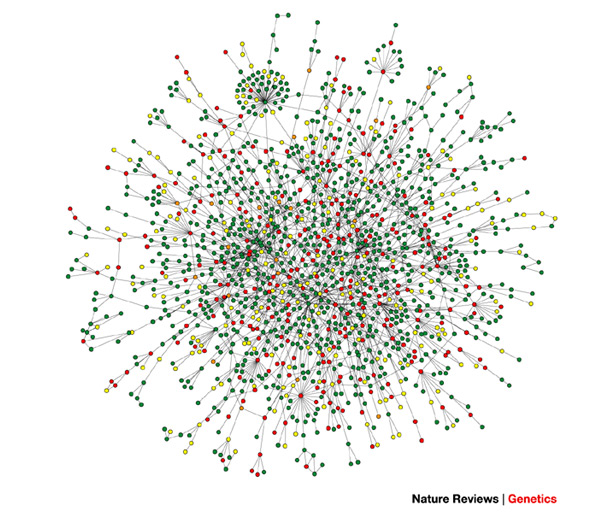 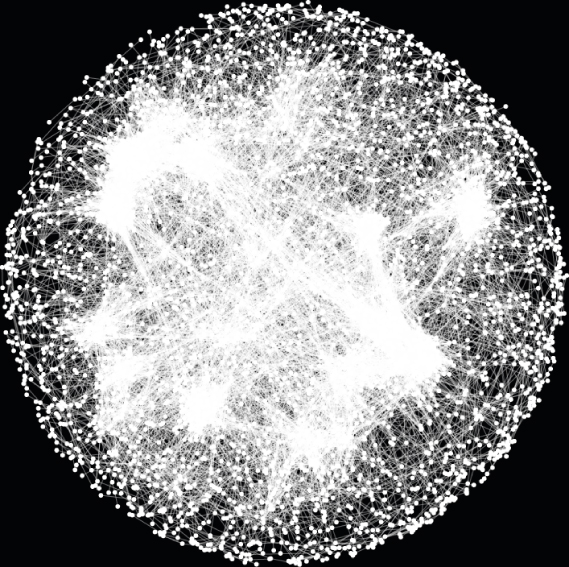 Ref: M. Constanzo et al.
‘A global genetic interaction network maps
a wiring diagram of cellular function’ 
Science Journal 2016
A- Barabasi , Z. Oltvai
‘Network biology: understanding the cell's functional organization’Nature Reviews Genetics 2007
21
The two models: Summary
Small world networks:
Graphs with small mean distances and high Clustering
Obtained by altering regular graph (visualisation)
Scale free graphs
Observation of hubs in networks
Distributions are scale free
Simulation yields similar distribution
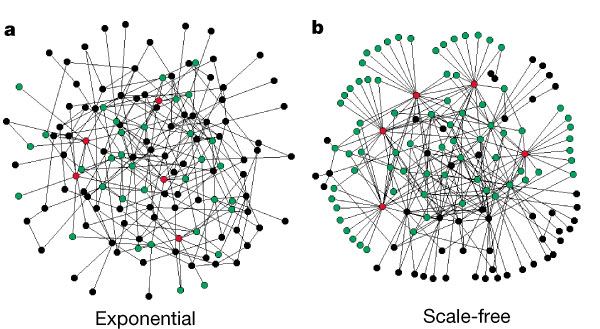 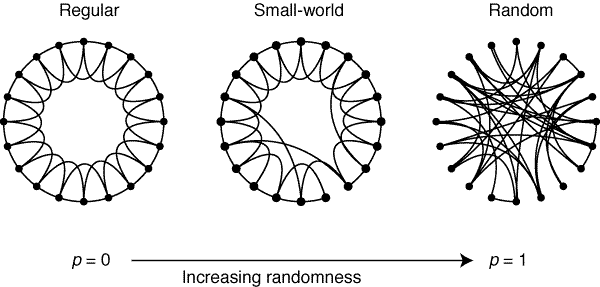 22
The use of modelling
Watts-Strogatz
Few short cuts in regular system lead to ‘small world‘
Fast information exchange but also fast disease spread
Barabási-Albert
Indicate presence of hubs → learn about vulnerability
Trying to find universal laws and study evolution of networks
Networks appearing in nature are not fundamentally random
23
references
D. Watts, S. Strogatz – Collective dynamics of ‘small world‘ networks (Nature Vol. 393, 1998)
A.Barabási, R. Albert – Emergence of scaling in random networks (Science, Vol. 286, 1999)
M. Newman – Random graphs as models of networks (SFI Working Papers, 2002)
S. Wuchty, W. Ravasz, A. Barabási – The architecture of biological networks (University of Notre Dame, Indiana)
24